Lecture 1: CS/ECE 3810 Introduction
Today’s topics: 

  Why computer organization is important
  Logistics
  Modern trends
1
Why Computer Organization
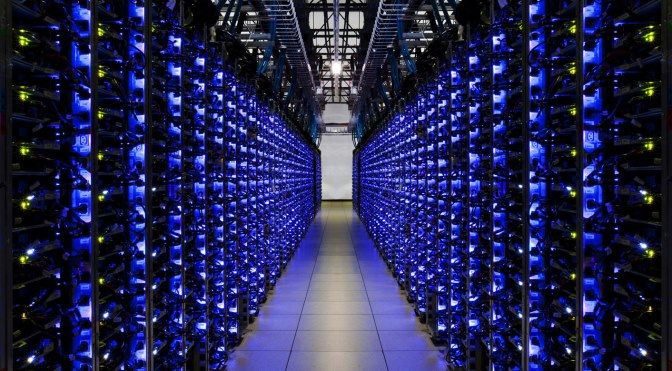 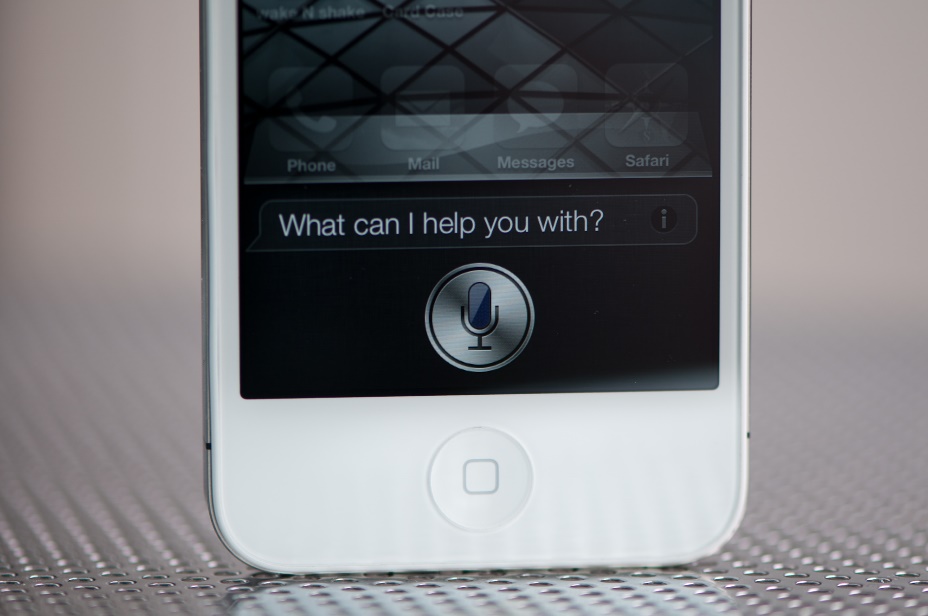 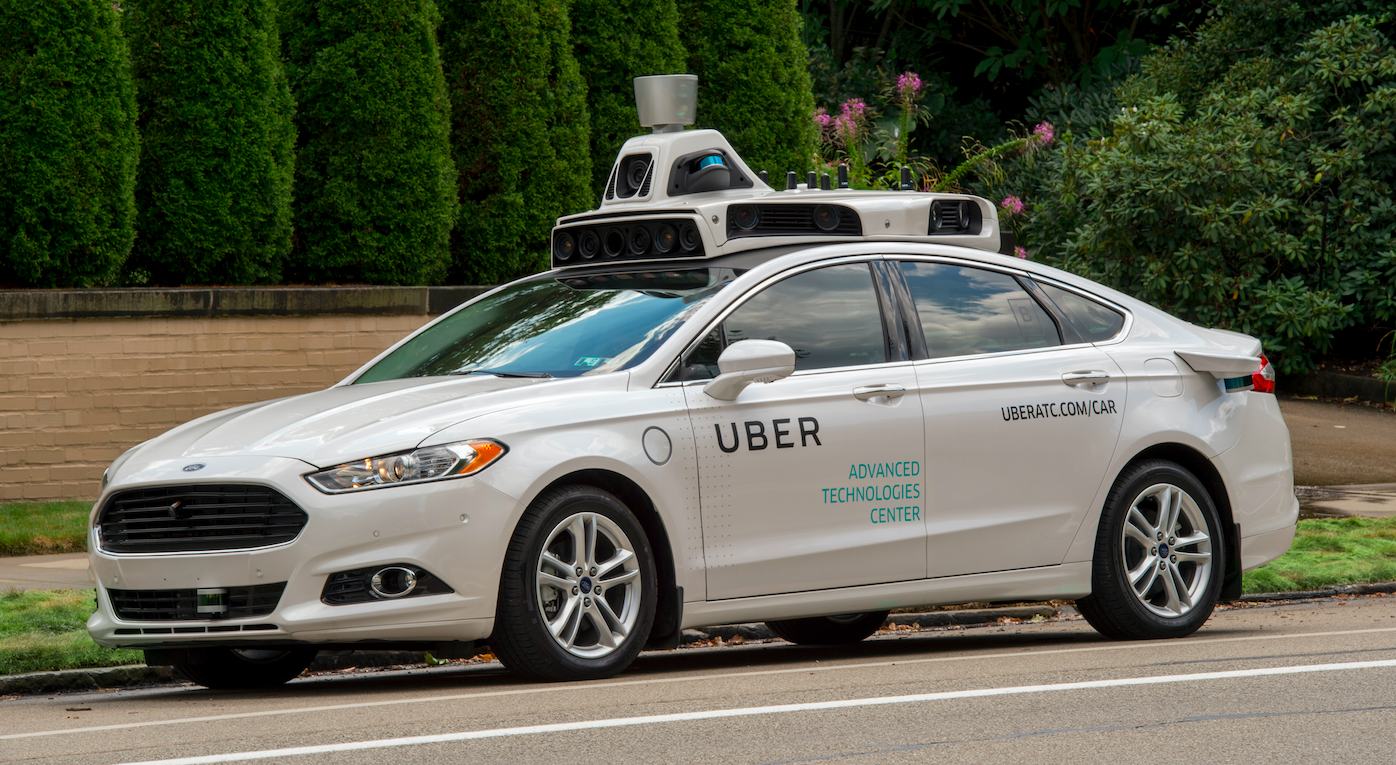 2
Image credits: uber, extremetech, anandtech
Why Computer Organization
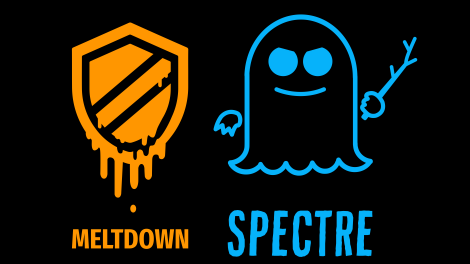 3
Image credits: gizmodo
Why Computer Organization
Efficiency is important! You learn about big-O notation in
   Algorithms, you learn about the constants in this class

 The AI revolution owes a lot to fast hardware; a complete
   CS/CE education includes a deep understanding of hardware
4
Why Computer Organization
Embarrassing if you are a BS in CS/CE and can’t make sense of
   the following terms: DRAM, pipelining, cache hierarchies, I/O,
   virtual memory, …

 Embarrassing if you are a BS in CS/CE and can’t decide which
   processor to buy: 4.4 GHz Intel Core i9 or 
   4.7 GHz AMD Ryzen 7 (reason about performance/power)

 Obvious first step for chip designers, compiler/OS writers

 Will knowledge of the hardware help you write better and 
   more secure programs?
5
Must a Programmer Care About Hardware?
Must know how to reason about program performance
   and energy and security

 Memory management: if we understand how/where data
   is placed, we can help ensure that relevant data is nearby

 Thread management: if we understand how threads
    interact, we can write smarter multi-threaded programs

     Why do we care about multi-threaded programs?
6
Example
200x speedup for matrix vector multiplication

 Data level parallelism: 3.8x
 Loop unrolling and out-of-order execution: 2.3x
 Cache blocking: 2.5x
 Thread level parallelism: 14x

Further, can use accelerators to get an additional 100x.
7
Key Topics
Moore’s Law, power wall
  Use of abstractions
  Assembly language
  Computer arithmetic
  Pipelining
  Using predictions
  Memory hierarchies
  Accelerators
  Reliability and Security
8
Logistics
See class web-page for syllabus/resources 
       https://www.cs.utah.edu/~rajeev/cs3810

 TAs and office hours: on the class webpage

 Most communication on Canvas and Piazza; email me directly
   to set up meetings, or meet me in office hours right before class

 Textbook: Computer Organization – HW/SW Interface,
    Patterson and Hennessy, 5th or 6th edition
9
Course Organization
40% two midterms, 40% final, 20% assignments

 ~10 assignments – you may skip two; automatic 1.5 day
   extension until Wed/Fri late night; upload on Gradescope;
   HW4 has extra credit

 Co-operation policy: you may discuss – you may not see
   someone else’s written matter when writing your solution

 Exams are open-notes (1 page)

 Print slides just before class

 Screencast YouTube videos
10
Grading Policy
Grading by rank (32% receive A or A-, 40% receive B+/B/B-)

 About 13% receive D+ or lower

 No tolerance for cheating (see class webpage)

 Rank in exams matters more than rank in homeworks
11
Microprocessor Performance
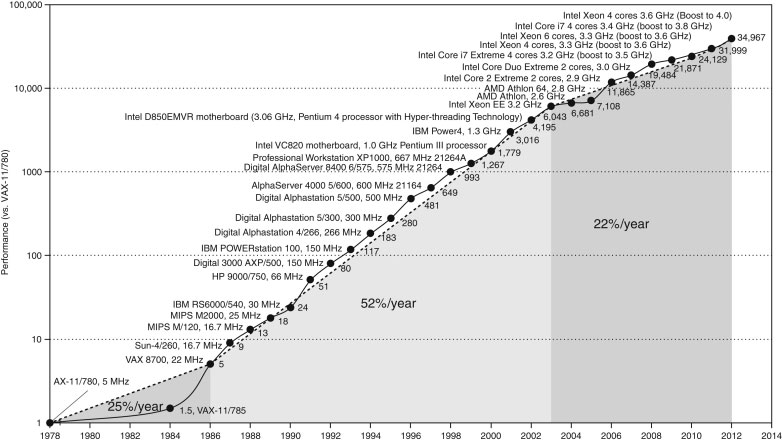 Source: H&P Textbook
50% improvement every year!!
What contributes to this improvement?
Why the lower improvement?
12
Transistors and Clocks
Basic device used to create logic gates, circuits

 Smaller transistors  more circuits, faster circuits

 Clock: a voltage signal that goes up and down, serving as a
   start/stop signal for circuits; 4 GHz clock frequency = 4 billion
   up/downs in a second
13
Microprocessor Performance
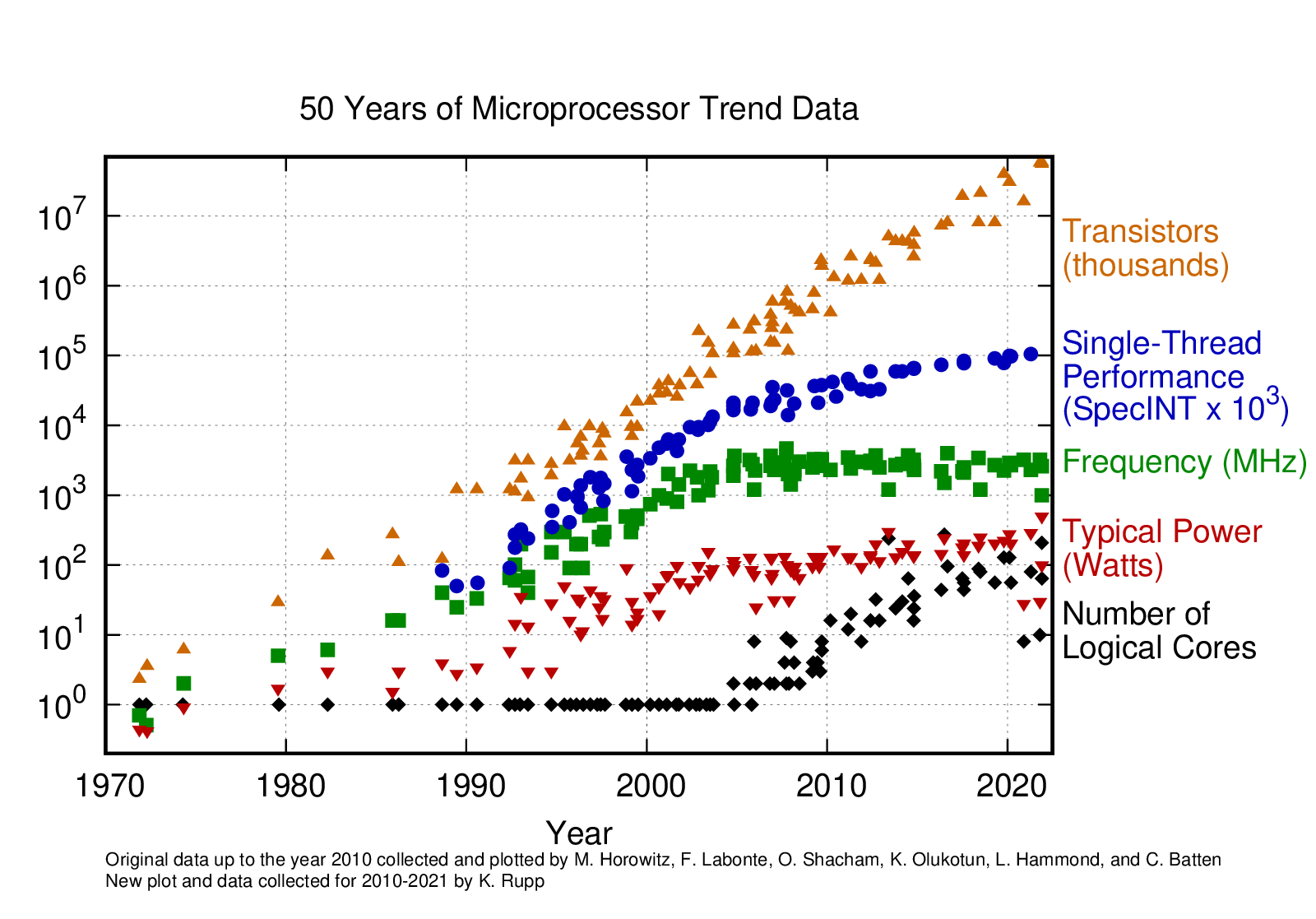 14
Source: karlrupp.net
Microprocessor Performance
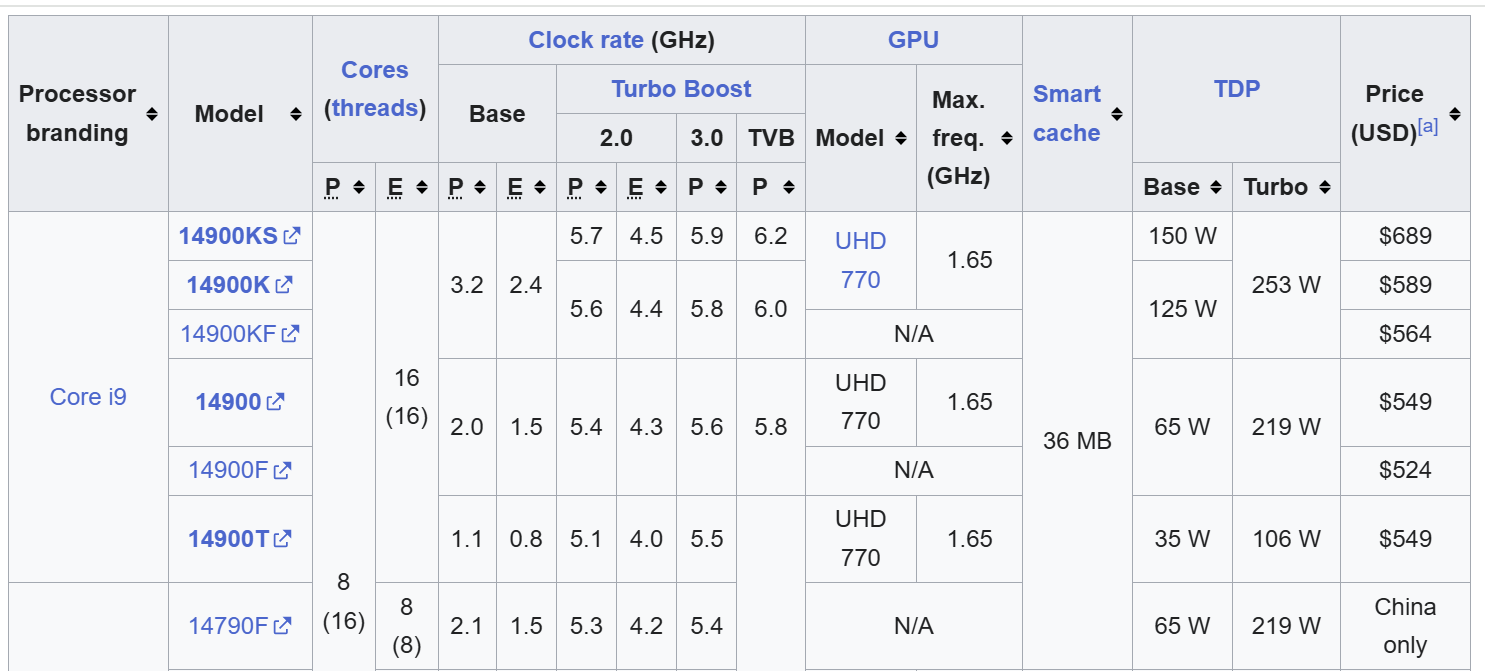 15
Source: wikipedia
Power Consumption Trends
Dyn power  a  activity x capacitance x voltage2 x frequency

 Voltage and frequency are somewhat constant now,
   while capacitance per transistor is decreasing and number
   of transistors (activity) is increasing

 Leakage power is also rising (function of #trans and voltage)
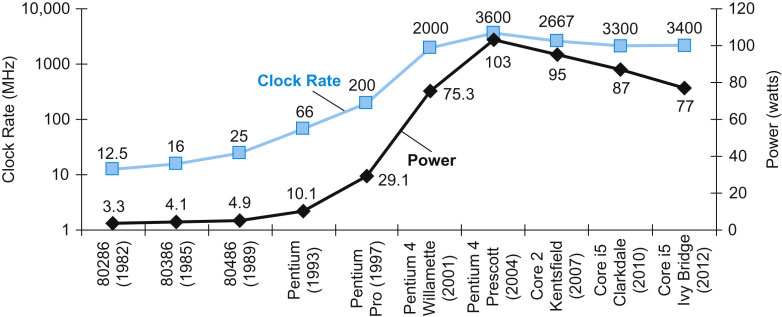 16
Source: H&P Textbook
Important Trends
Running out of ideas to improve single thread performance

 Power wall makes it harder to add complex features

 Power wall makes it harder to increase frequency

 Technology scaling likely to end soon

 Additional performance provided by: more cores, occasional
   spikes in frequency, accelerators
17
Summary
Three roadblocks: power, ideas, technology scaling

 Fixed power budget because of cooling constraints; implies that
   frequency can’t be increased; discourages complex ideas

 End of voltage (Dennard) scaling in early 2010s; the end of
   Moore’s Law also imminent

 Has led to dark silicon and dim silicon (occasional turbo)
18
Next Class
Topics: Trends, Performance, MIPS instruction set
                architecture (Chapter 2)

 Visit the class web-page 
   https://www.cs.utah.edu/~rajeev/cs3810
19